Integument
Metallic 0 Mind
Skin
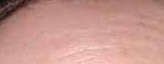 Composed of
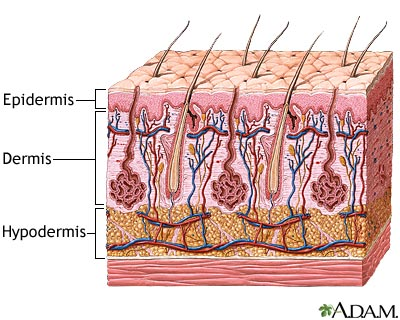 Epidermis:
Stratified squamous keratinized epithelium
Dermis:
Irregular collagenous connective tissue
The interface between them is formed by dermal ridges (papillae) that interdigitate with epidermal ridges. The two types of ridges are called rete apparatus.
Hypodermis is Not from the skin it’s from superficial fascia and it’s loose connective tissue with fat
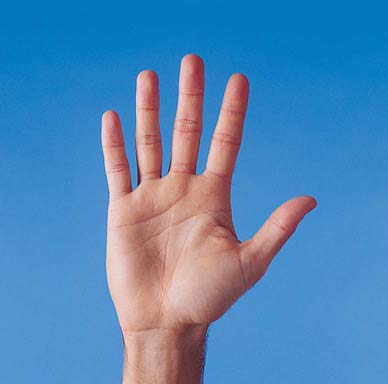 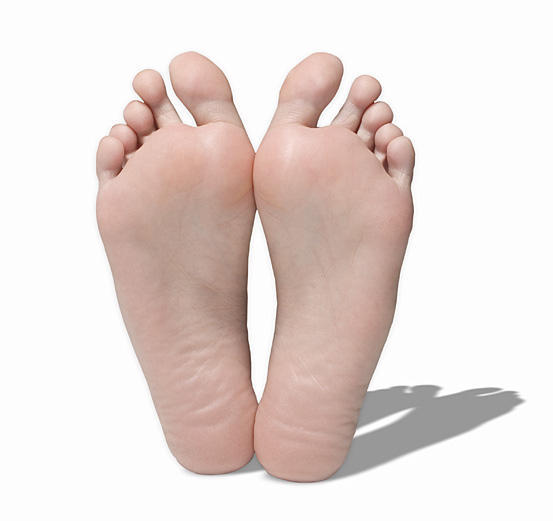 Types of Skin
1. Thick skin: 
In the palms of the hand and soles of the feet.
No hair no sebaceous glands
No arrector pilli muscles
Have sweat glands
Has the five layers of epidermis.
2.Thin skin:
Lacks stratum lucidum and stratum granulosum
Has a thin startum corneum
Has hair, rector pilli muscles & glands
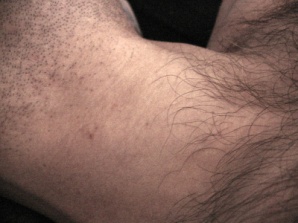 Epidermis
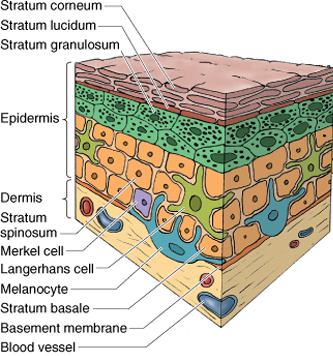 Keratinocytes:
Largest population.
Arranges in five layers.
Constantly renewed.
Layers of Epidermis
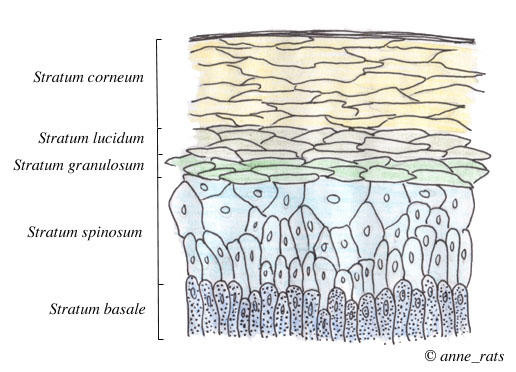 Stratum corneum

Stratum lucidum
Stratum granulosum

Stratum spinosum

Stratum basale
Keratinocytes migrate upward and begin to accumulate keratin filament and then they die
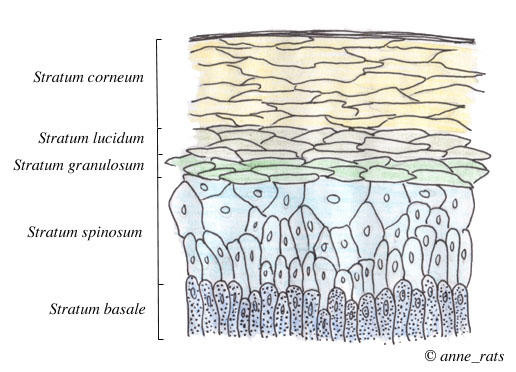 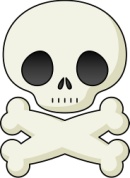 Stratum Basale (germinativum)
Deepest layer.
Supported by basement membrane which separates it from dermis
Forms inter-digitations with dermis
Single layer of low columnar to cuboidal cells.
Basophilic cytoplasm and large nucleus.
Has tonofilaments
Mitotically active
Have desmosomes and hemisdesmosomes
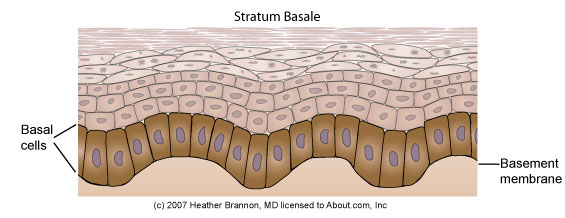 Stratum spinosum
Thickest layer.
Polyhedral to flattened cells.
Mitotically active.
With stratum basale together referred to as malpighian layer.
Rich in intermediate filaments (tonofilaments) that radiate through processes to adjacent cells forming intra-cellular bridges.
Tonofilaments  tonofibrils.
Eosinophilic
Has membrane-bounded             granules (lamellar granules) (contain lipid)
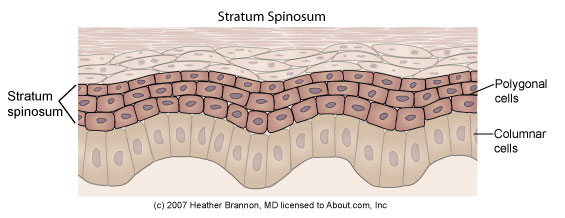 Stratum granulosum
3-5 layers of flattened cells.
Most superficial layer with cells that still posses nuclei.
Has coarse granules (keratohyalin granules)
Not membrane bounded
Basophilic
Keratin filaments pass through these granules.
Has membrane bounded granules which exocytose their contents (lipids) to be a waterproof barrier.
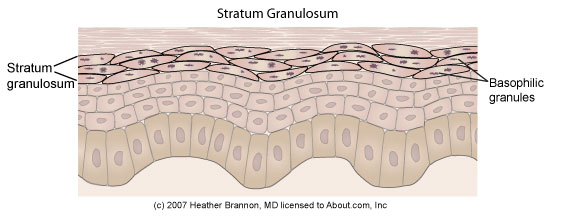 Stratum lucidum
Clear , homogenous , slightly staining .
Present only in thick skin
Flattened thin layer of cells.
No nuclei no organelles.
Contain eleidin: Dense “packed” keratin filaments
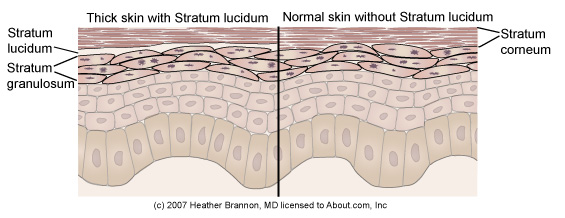 Stratum corneum
The most superficial .
Layers of flattened , keratinized cells with thick membrane ( thick plasmalemma)
No nuclei no organelles.
Filled with keratin filaments.
The cells far from the skin surface display desmosomes.
the cells near the surface called squames (horny) cells.
They lose their connections (desmosomes) and becomes desquamated (sloughed off).
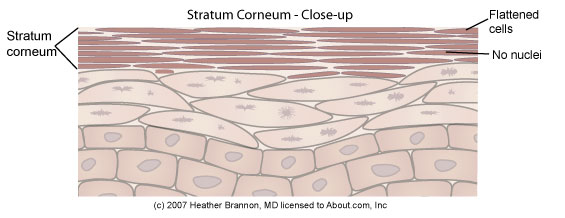 Non-keratinocytes in epidermis
Located in stratum spinosum and dermis and 
oral cavity, esophagus and vagina
Dense nucleus, pale cytoplasm, long processes
Few mitochondria, RER, no filaments, has lysosomes
Langerhans cells
Has membrane bound 
Birbeck granules (vermiform granules)
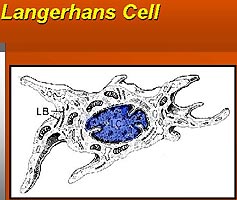 Origin: bone marrow .
 Function : immune cell antigen presenting cells
-> part of mononuclear phagocyte system
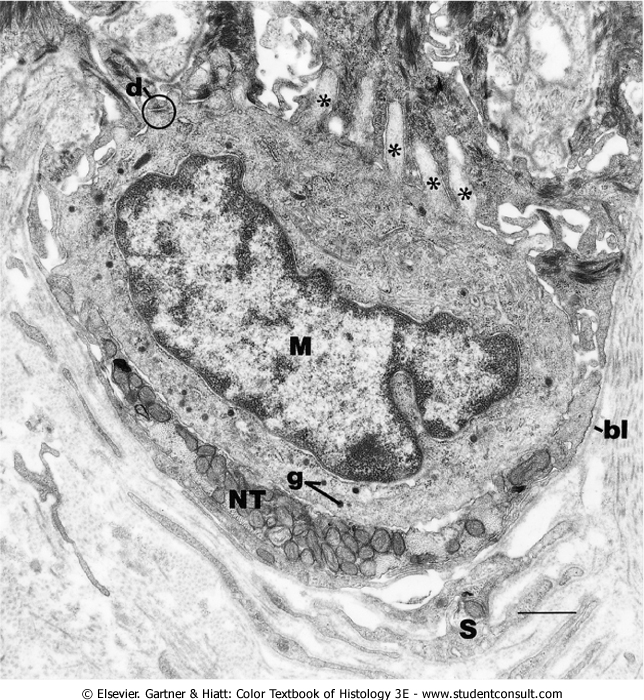 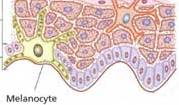 melanocytes
Found in stratum basale
Round to columnar cells has processes
Has oval granules (in red haired people it’s rounded)
Function produce melanin
Melanosomes contain tyrosinase enzyme that change tyrosine into melanin. 
They contain melanosomes that leave melanocytes through the processes, penetrate the cytoplasm of str.spinosum cells. 
Their long processes penetrate the intercellular spaces of str.spinosum.
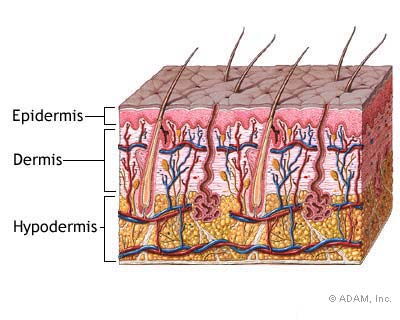 Dermis (corium)
Dense irregular collagenous connective tissue.
Type I collagen fibers and elastic fibers.
Thicker in men
Composed of two           layers:
Papillary layer
Reticular layer
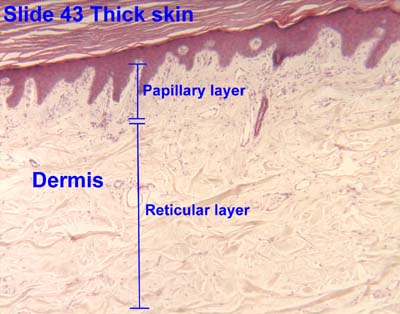 Papillary layer
Loose connective tissue with 
Type III collagen (reticular), elastic form networks
type VII fibers: anchoring fibers, extends from the basal lamina into the papillary layer
The C.T interdigitate with epidrmis forming dermal papillae or ridges. 
Contains: fibroblast, macrophages, plasma cells, mast cells
Has capillary loops.
Has 2 mechanoreceptors:
Meissner corpuscles.
Krause end bulb
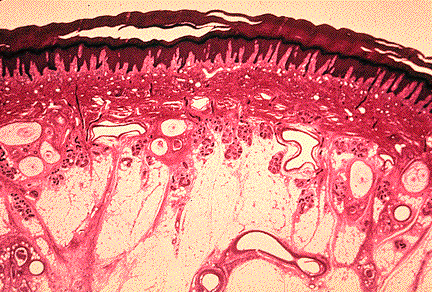 Reticular layer
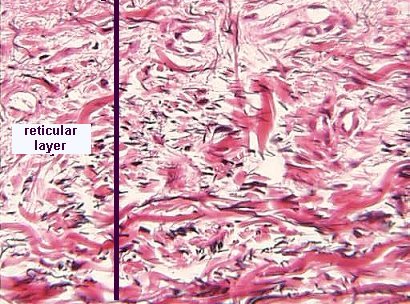 Dense irregular collagenous connective tissue with Type I collagen and elastic fibers.
Rich in proteoglycan.
Contains: fibroblast, mast cells, lymphocytes, macrophages, fat cells
hair follicles , sweat & sebaceous glands..
Reticular layer (cont.)
Groups of smooth muscle fibers.
Striated muscle fibers in the face and neck also inserted in reticular layer (muscles of facial expression).
2 mechanoreceptors:
Pacinian corpuscle.
Ruffini corpuscle.
Epidermis-Dermis Interface
Interdigitation appear antiparallel on the skin as whorls, arches and loops like fingerprints (dermatoglyphs)
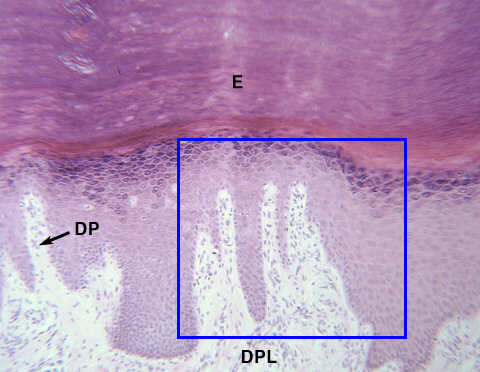 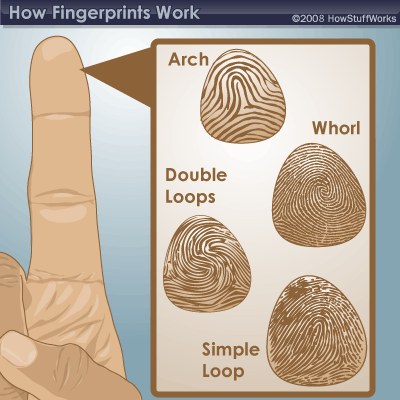 Papillary layer forms primary dermal ridges
Between the ridges are primary grooves house projections of epidermis
In the center of each ridge there is secondary groove witch receives invagination of epididimis known as  interpapillary peg, where there are dermal papillae
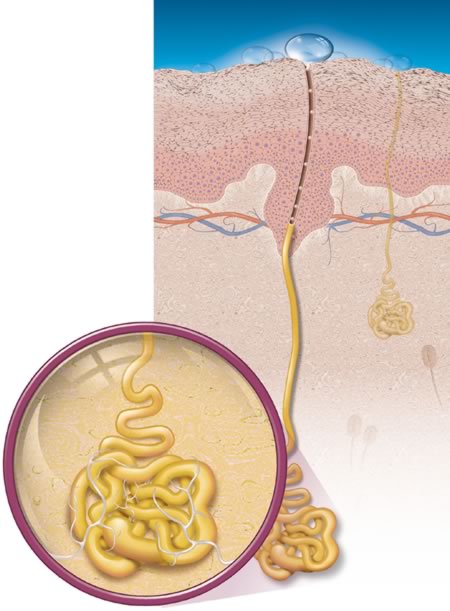 Sweat glands
Eccrine glands:
Located in dermis and hypodermis.
Composed of:
Simple coiled tubular glands.
Coiled duct opens on the surface of the skin at a sweat pore.
merocrine secretion.
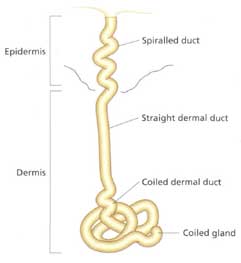 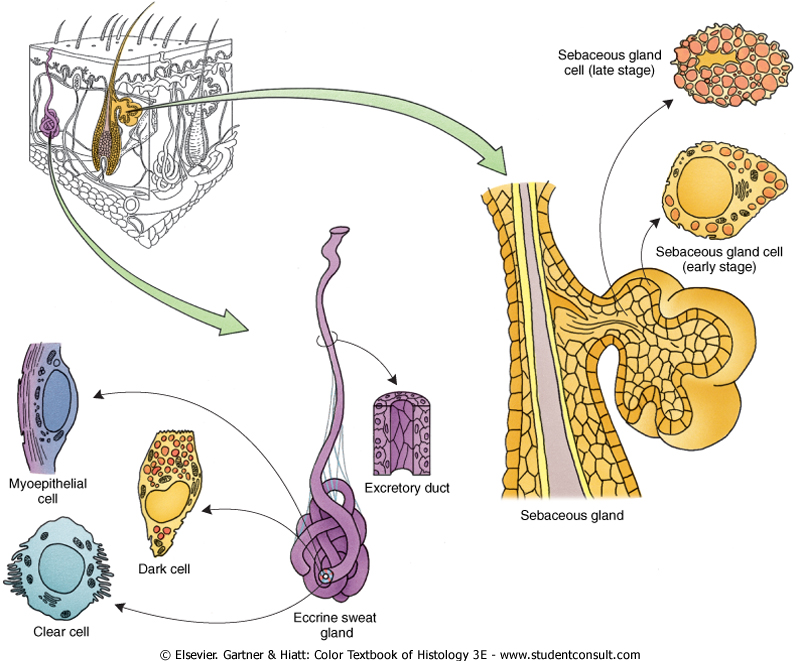 Clear Cells 
Narrow end and broad base.
No granules.
Has accumulation of glycogen.
Similar in structure with dark cells except less RER.
Watery secretion
Dark Cells (mucoid cells)
Appear as inverted cone (broad end and narrow base)
RER, mitochondria, golgi apparatus, free ribosomes.
Apical granules.
Secrete mucous.
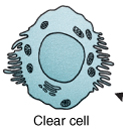 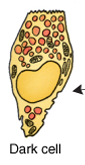 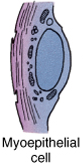 Myoepithelial cells to squeeze secretion 
ducts composed of stratified cuboidal epithelium.
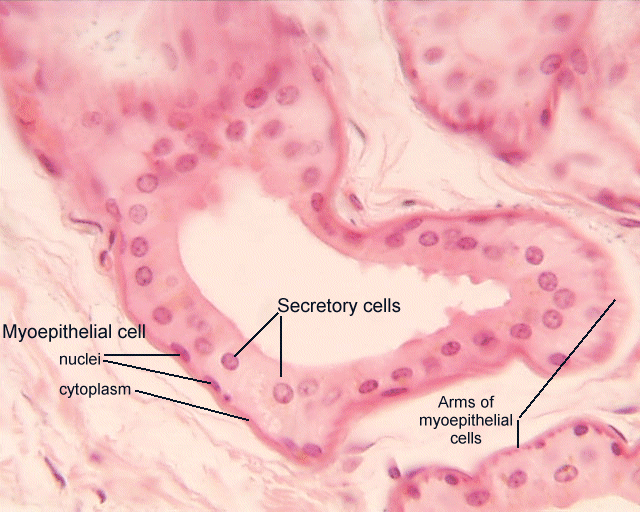 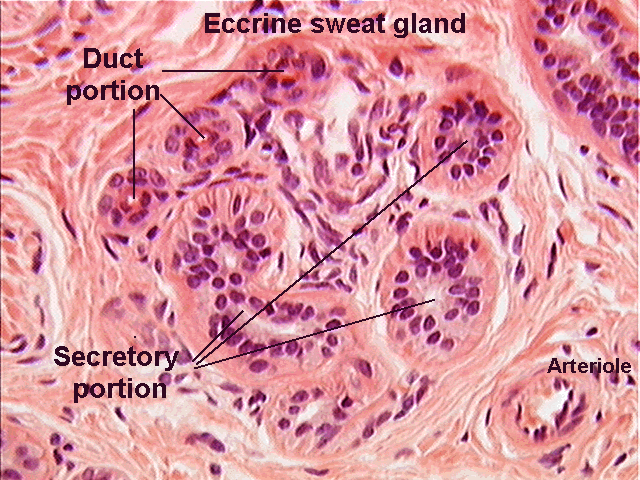 Coiled duct :
Stratified cuboidal epithelium with 2 layers:
Cells of basal layer has large nucleus and mitochondria.
Cells of the luminal layer irregular nucleus and few organelles
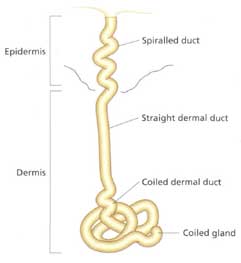 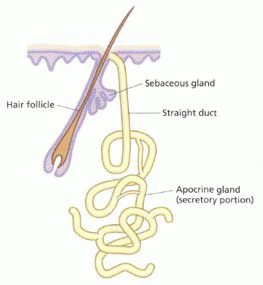 Apocrine Sweat Glands
They are under the influnce of sex hormones so they appear after puberty
Modified apocrine glands include:
Ceruminous (wax glands of external auditory canal.
Glands of moll in the eyelid
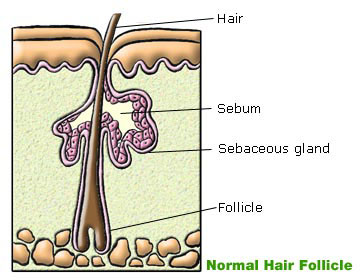 Sebaceous Glands
In most of the body except:
Palms of the hands.
Soles of the feet.
Side of the feet inferior to the hairline.
Located in dermis and hypodermis.
Secretes sebum.
the ducts open in the hair follicle canal.
They are lobular with clusters of acini opening into single short ducts.
Sebaceous gland
In a place with no hair follicles (Ex : lips, glans penis, areola of the nipples, labia minora, mucous surface of the prepuce) duct opens onto the surface of the skin.
Under influence of hormones
Holocrine secretion
Stratified squamous epithelium
Composed of
Basal cells:
small
Located peripherally
Surround round cells.
Spherical nucleus.
SER, RER, glycogen and lipid droplets.
Able to divide.
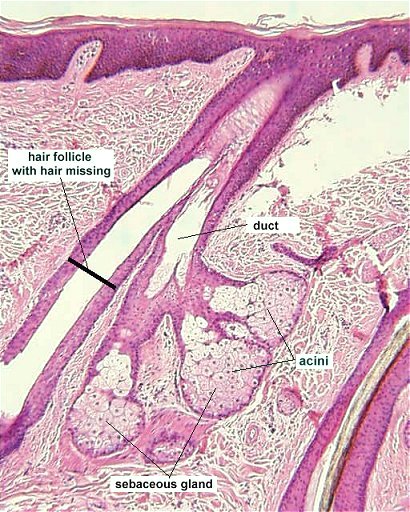 Round cells:
Abundant SER.
Lipid droplets
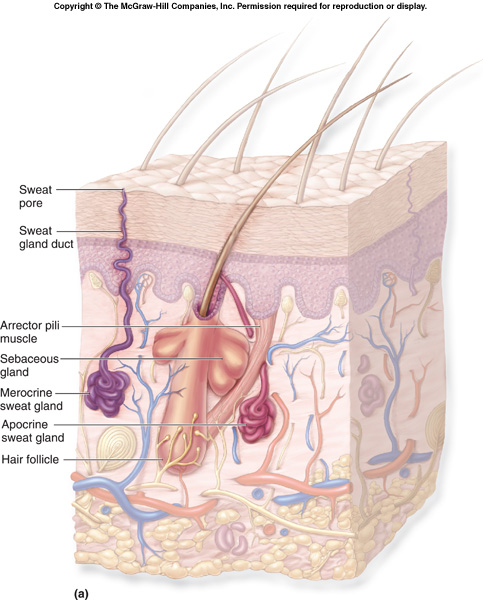